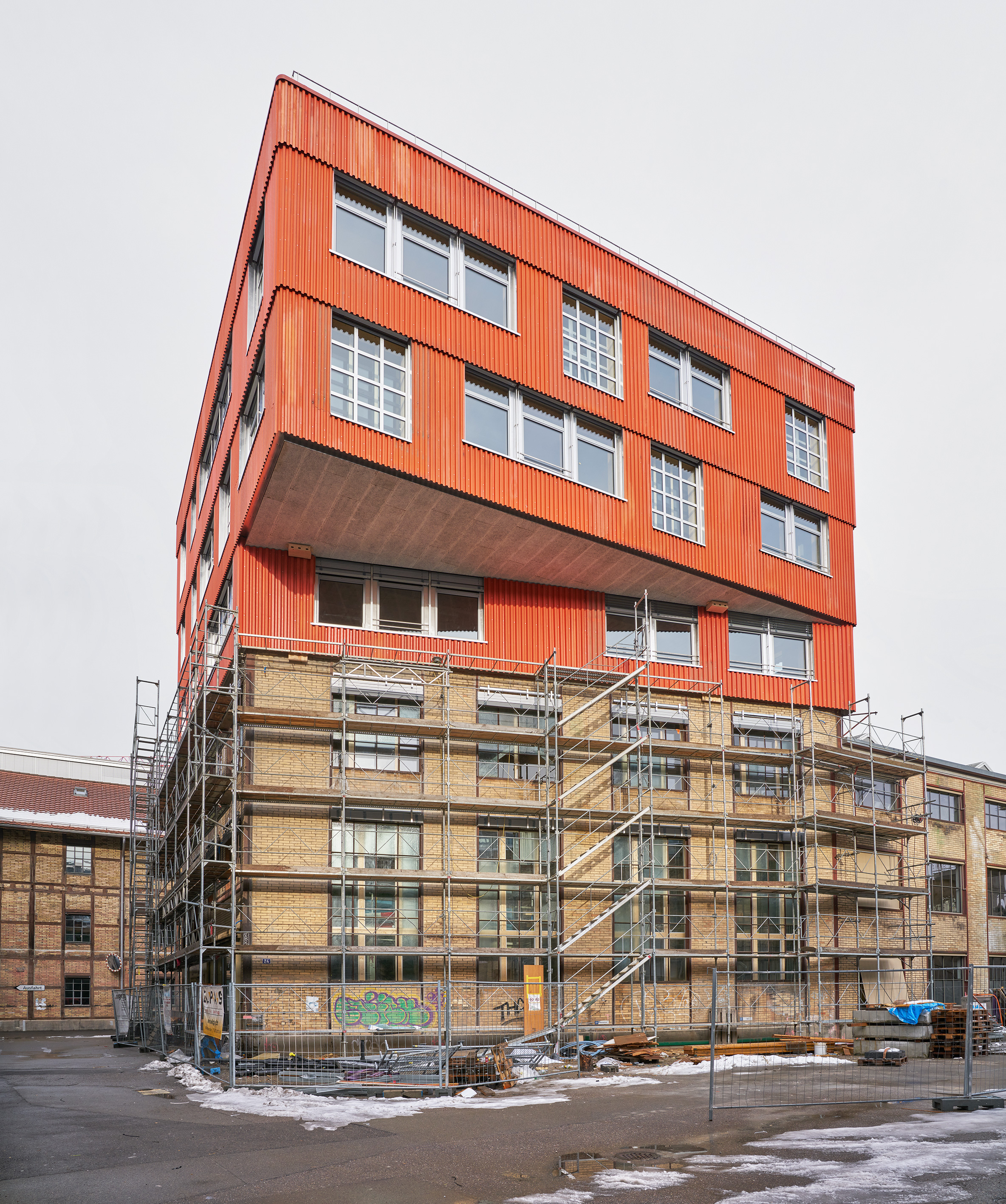 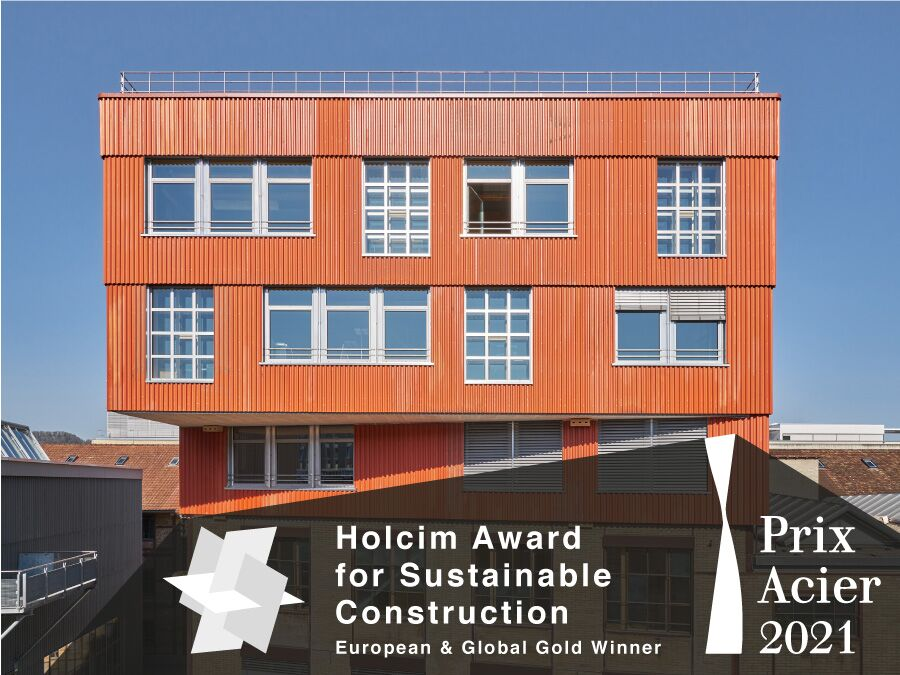 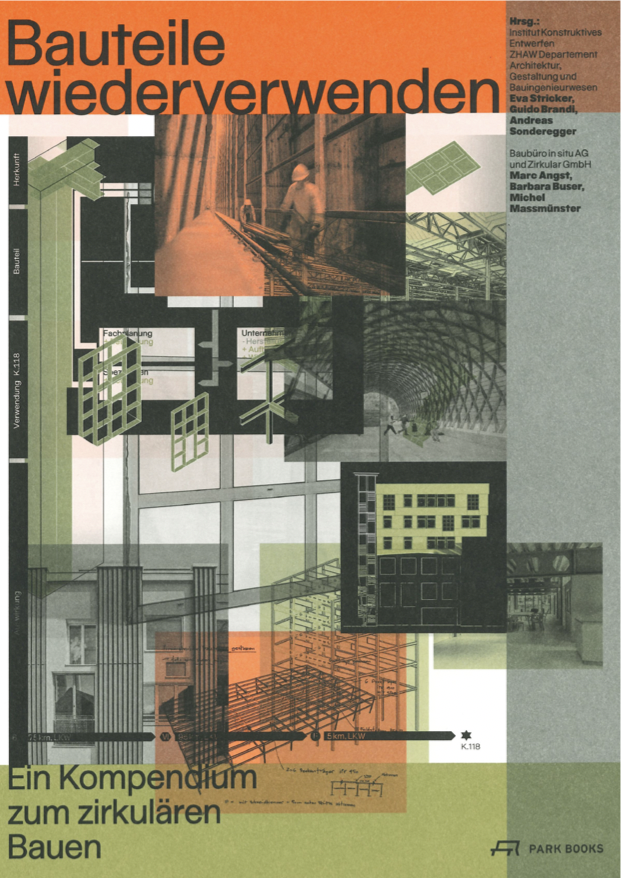 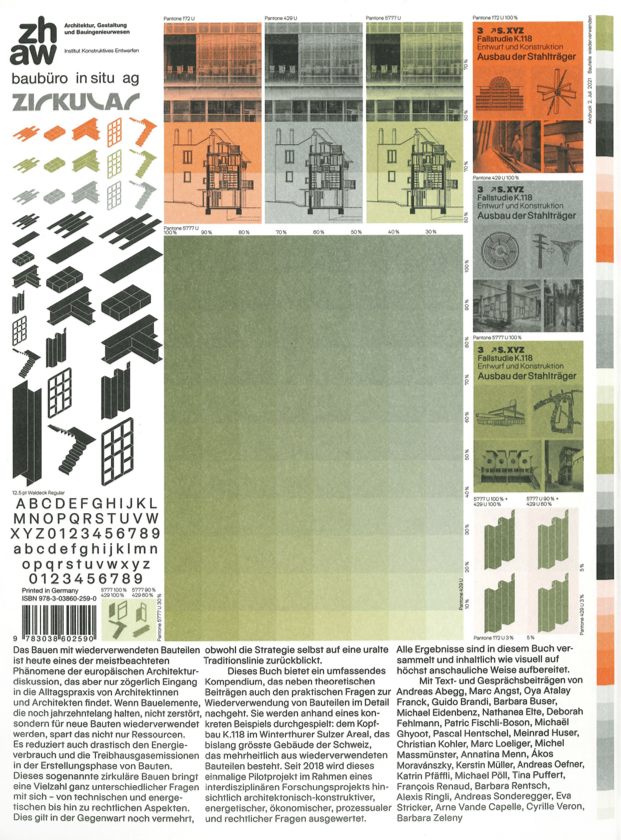 RECYCLE
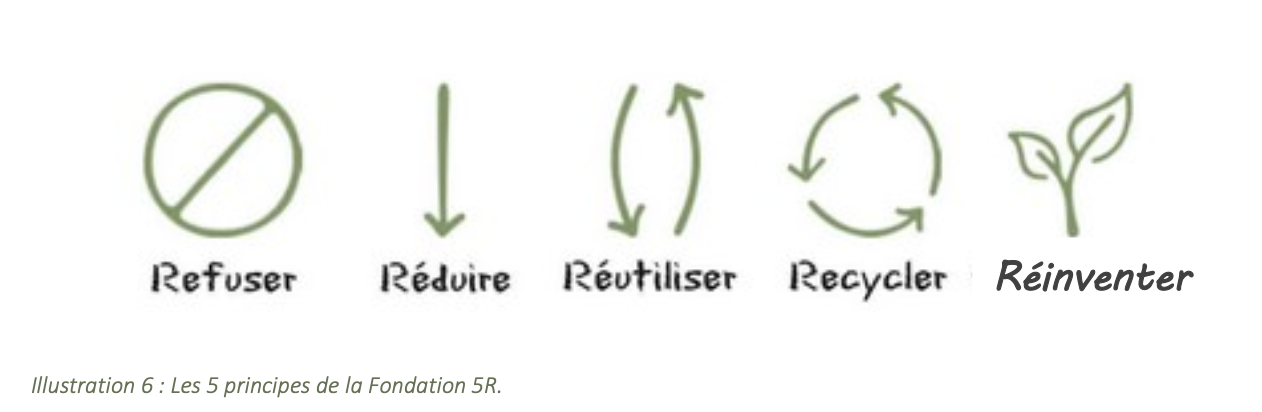